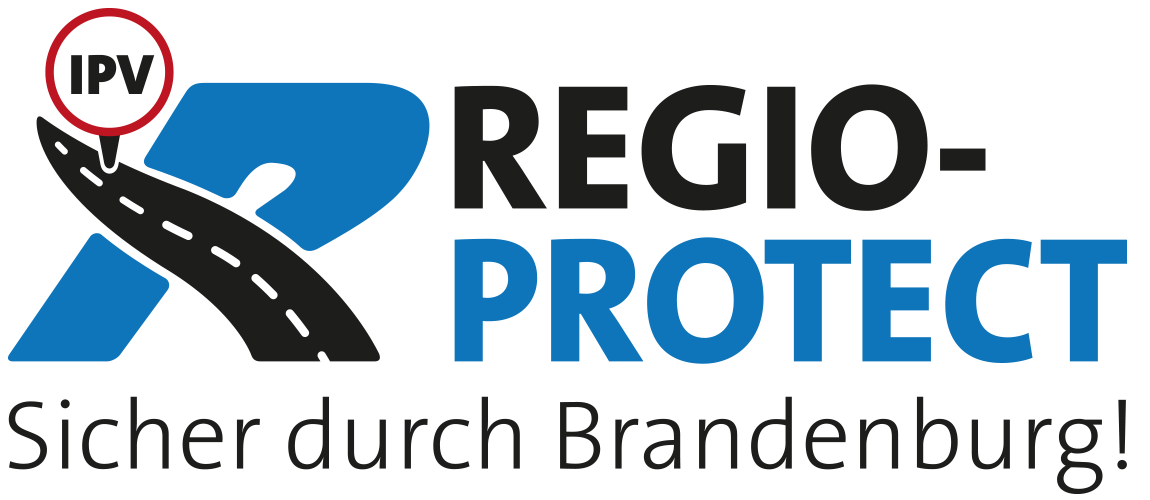 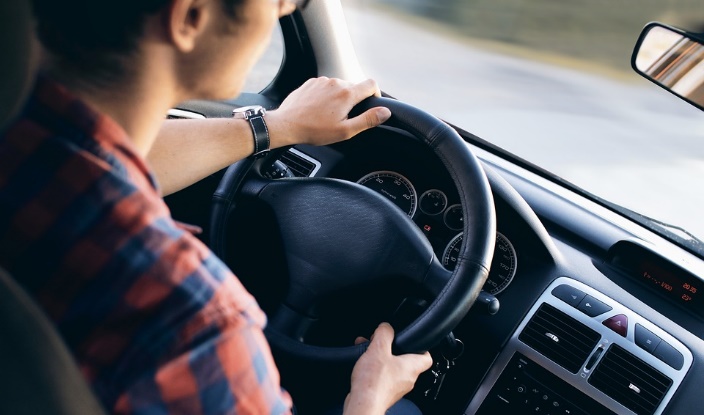 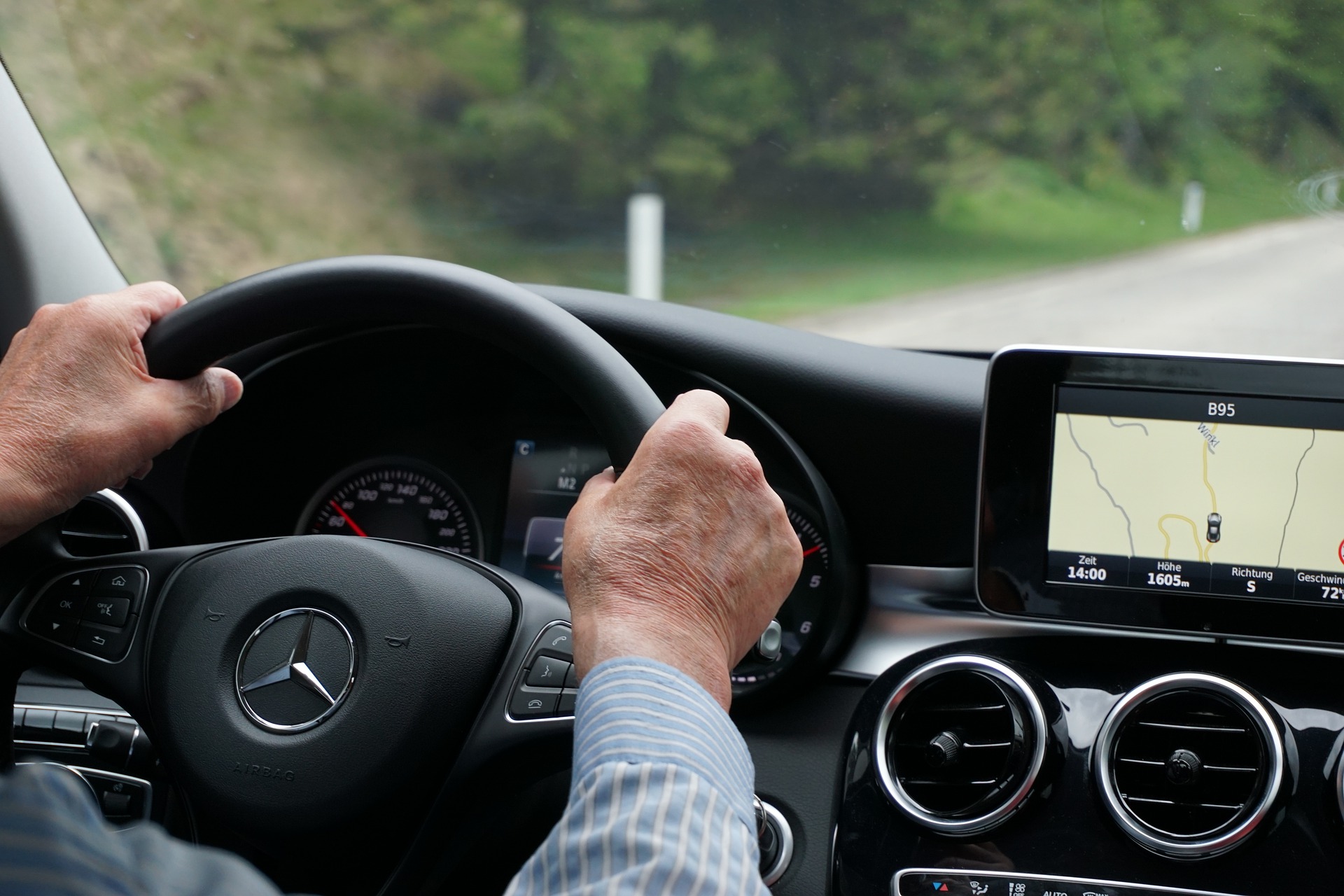 Gefahrenstrecken junger und älterer Fahrer*innen                          im Vergleich
Unfalldatenauswertung
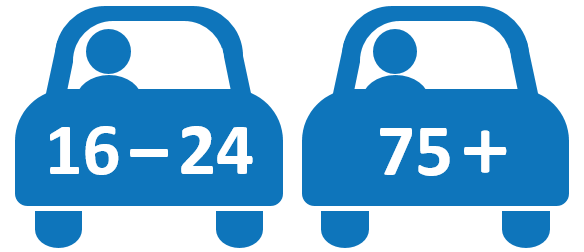 Fragestellung: Welche Unterschiede gibt es zwischen den Gefahrenstrecken von jungen und älteren Fahrer*innen?

Die Datengrundlage zur Berechnung der Gefahrenstrecken bildeten die polizeilich erfassten Verkehrsunfalldaten des Landes Brandenburg im Zeitraum von 2021 bis 2023.

Bei einer Gefahrenstrecke handelt es sich um eine Strecke, auf der innerhalb von drei Jahren mindestens zwei durch junge Fahrer*innen (16- bis 24-Jährige) bzw. durch ältere Fahrer*innen (75+) verursachte Unfälle (mit Personenschaden oder schweren Sachschäden) des gleichen Unfalltyps und/oder der gleichen Unfallart registriert wurden, die innerorts nicht mehr als 50 Meter und außerorts nicht mehr als 200 Meter auseinander liegen.

Im Rahmen der Datenanalyse wurden die Variablen „Ortslage“, „Verkehrsbeteiligung“, „Unfalltyp“, „Unfallart“, „Unfallursache“ und „Unfallfolgen“ ausgewertet.
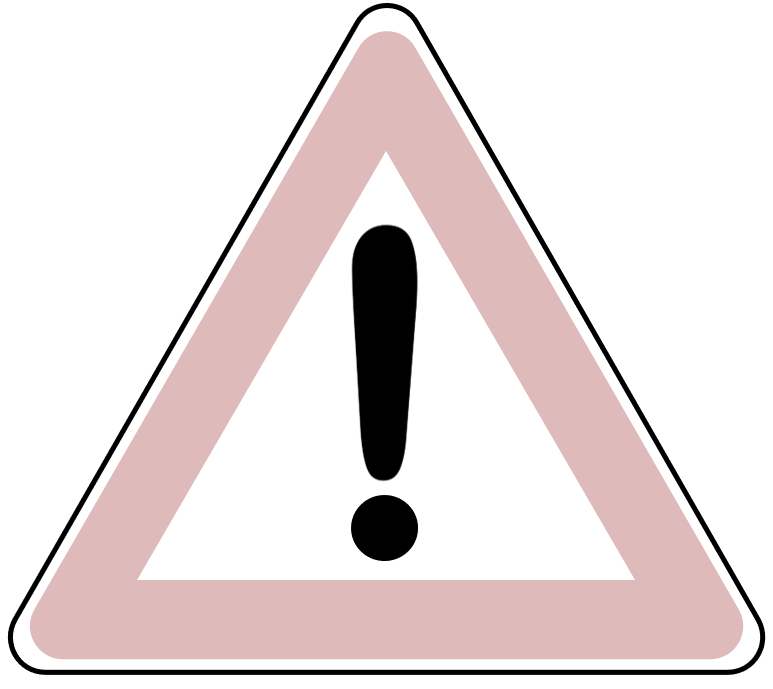 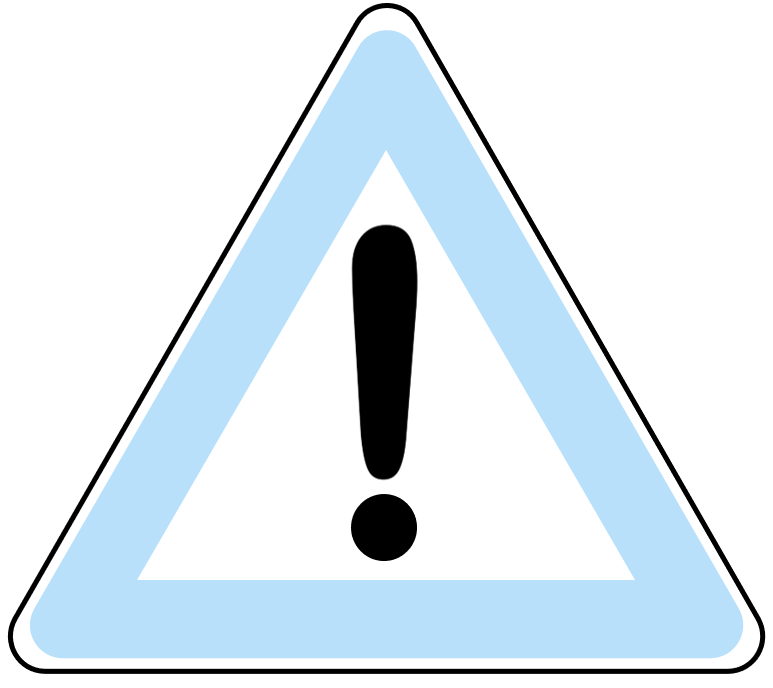 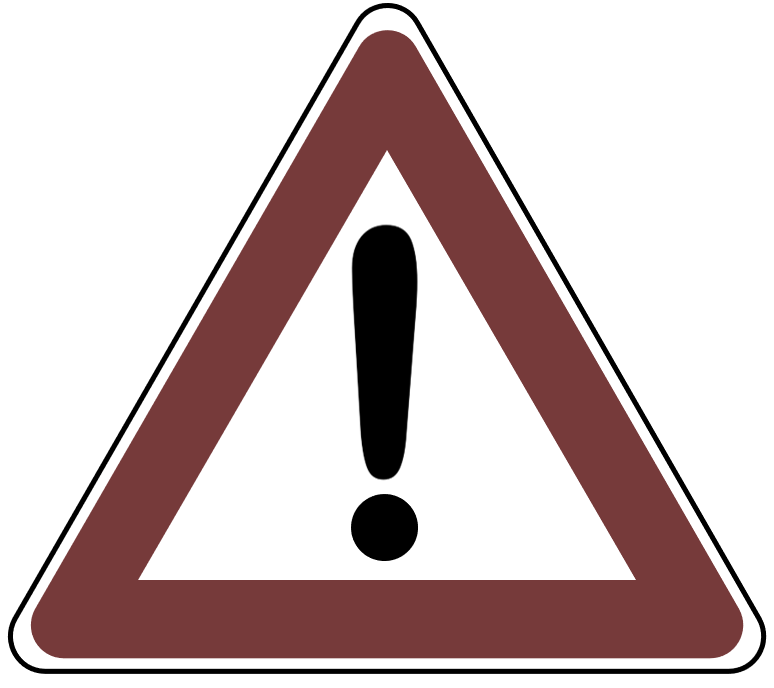 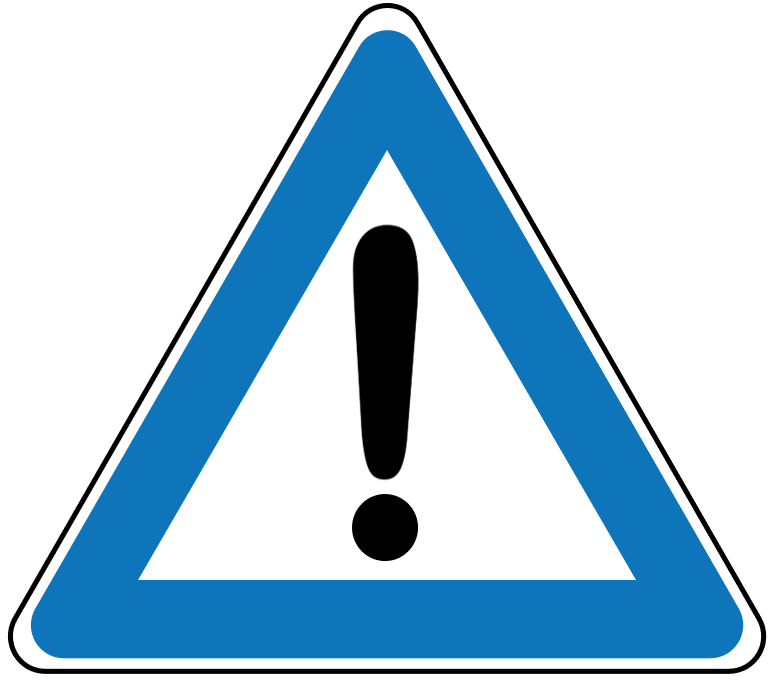 Vergleich der Gefahrenstrecken
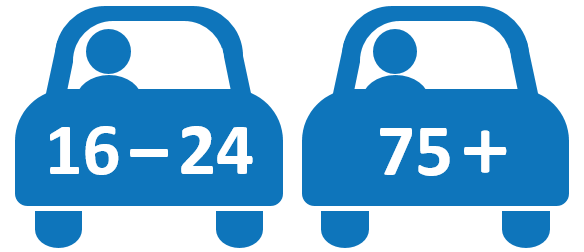 Die Anzahl der Gefahrenstrecken ist bei jungen FahrerInnen mit 155 Strecken höher als bei älteren Fahrer*innen mit 131 Strecken.
Unfallfolgen (in %)
Ortslage (in %)
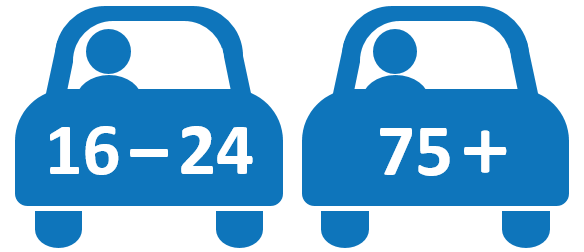 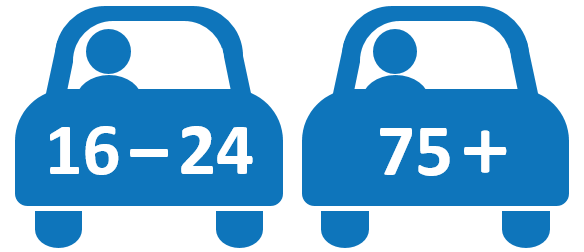 Unfälle mit Schwerverletzten
Unfälle mit Leichtverletzten
Junge Fahrer*innen


Ältere Fahrer*innen
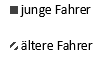 Schwerwiegende Unfälle mit Sachschaden
Versch. Unfallfolgen
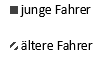 Prozent
Prozent
Gefahrenstrecken junger Fahrer*innen liegen häufiger außerorts.
Gefahrenstrecken älterer Fahrer*innen liegen dagegen häufiger innerorts.
Auf der Mehrheit der Gefahrenstrecken ereigneten sich Unfälle mit Leichtverletzten oder unterschiedlichen Unfallfolgen.
Vergleich der Gefahrenstrecken
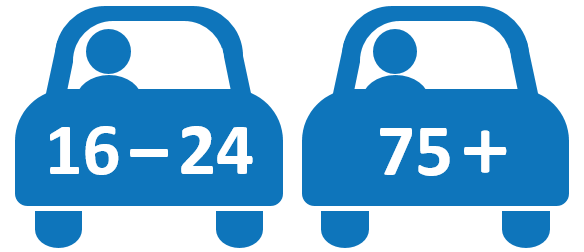 Verkehrsbeteiligung (in %)
Es zeigen sich teilweise Unterschiede zwischen den beiden Altersgruppen: 

In beiden Altersgruppen sind Gefahrenstrecken mit ausschließlicher Pkw-Beteiligung oder unterschiedlicher Verkehrsbeteiligung am häufigsten. 
Bei den jungen Fahrer*innen gibt es Gefahrenstrecken, auf denen ausschließlich Kräder verunfallten.
Bei den älteren Fahrer*innen gibt es häufiger Gefahrenstrecken, auf denen sich ausschließlich Kollisionen zwischen Pkw und Fahrrad bzw. Pkw und Fußgänger*innen ereigneten.
Junge Fahrer*innen


Ältere Fahrer*innen
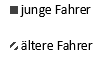 Prozent
Vergleich der Gefahrenstrecken
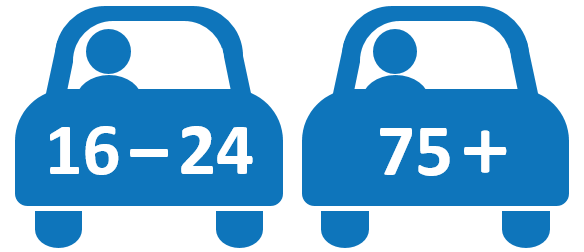 Unfalltyp (in %)
Es gibt Unterschiede zwischen den beiden Altersgruppen:

Deutliche Unterschiede zeigen sich insbesondere bei den Unfalltypen „Fahrunfall“ und „Einbiegen/Kreuzen-Unfälle“.
Während es sich bei etwa jeder vierten Gefahrenstrecke von jungen Fahrer*innen um eine Gefahrenstrecke handelt, auf der sich ausschließlich Fahrunfälle ereigneten, dominieren bei den älteren Fahrer*innen Gefahrenstrecken mit ausschließlich Einbiegen/Kreuzen-Unfällen.
Junge Fahrer*innen


Ältere Fahrer*innen
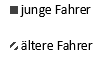 Prozent
Vergleich der Gefahrenstrecken
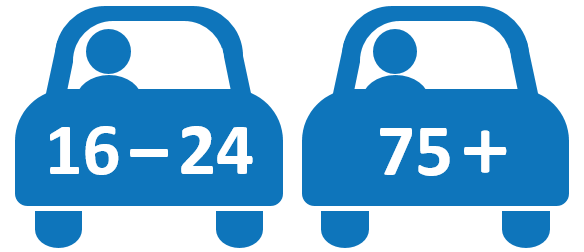 Unfallart (in %)
Unfallursachen*
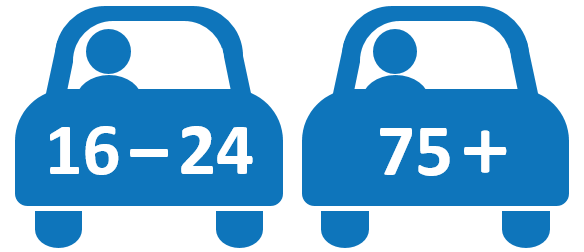 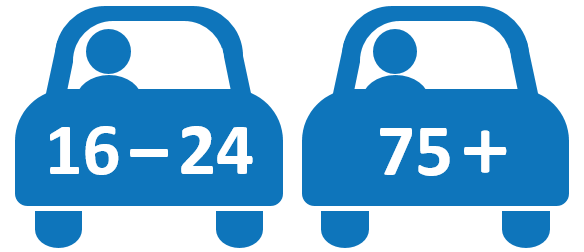 1
2
3
Junge Fahrer*innen


Ältere Fahrer*innen
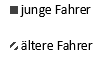 * Bei den Unfallursachen waren Mehrfachnennungen möglich.
Prozent
Entsprechend der Unfalltypen waren die Unfälle auf den Gefahrenstrecken junger Fahrer*innen wesentlich häufiger durch das Abkommen von der Fahrbahn charakterisiert.
Ältere Fahrer*innen stießen deutlich häufiger mit einbiegenden/kreuzenden Fahrzeugen zusammen.
Jüngere Fahrer*innen verunfallten wesentlich häufiger aufgrund von nicht angepasster Geschwindigkeit als ältere Fahrer*innen.
Hauptunfallursachen bei Unfällen von älteren Fahrer*innen waren die Missachtung der Vorfahrt und Fehlverhalten im Zusammenhang mit dem Vorrang.